How to submit assignment/exam through Blackboard (BB)
Yong Choi
BPA
CSUB
Below is our MIS 200A Blackboard page. From here, click “Assignment and Exam submission link”
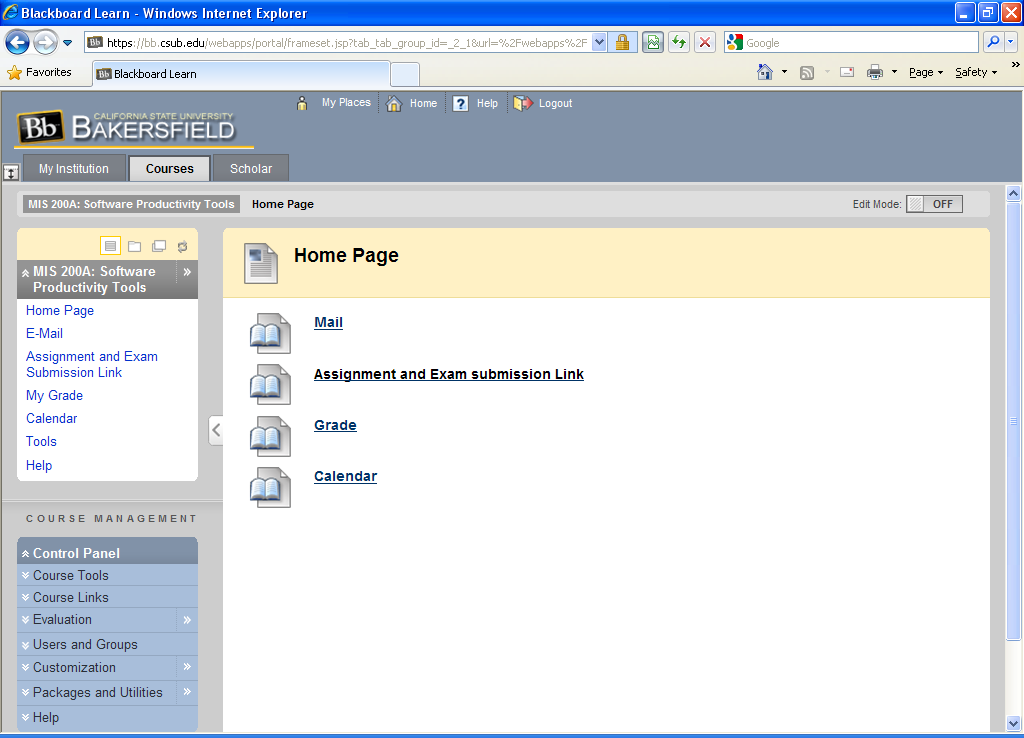 Click the appropriate link (i.e., Excel Assignment 1)
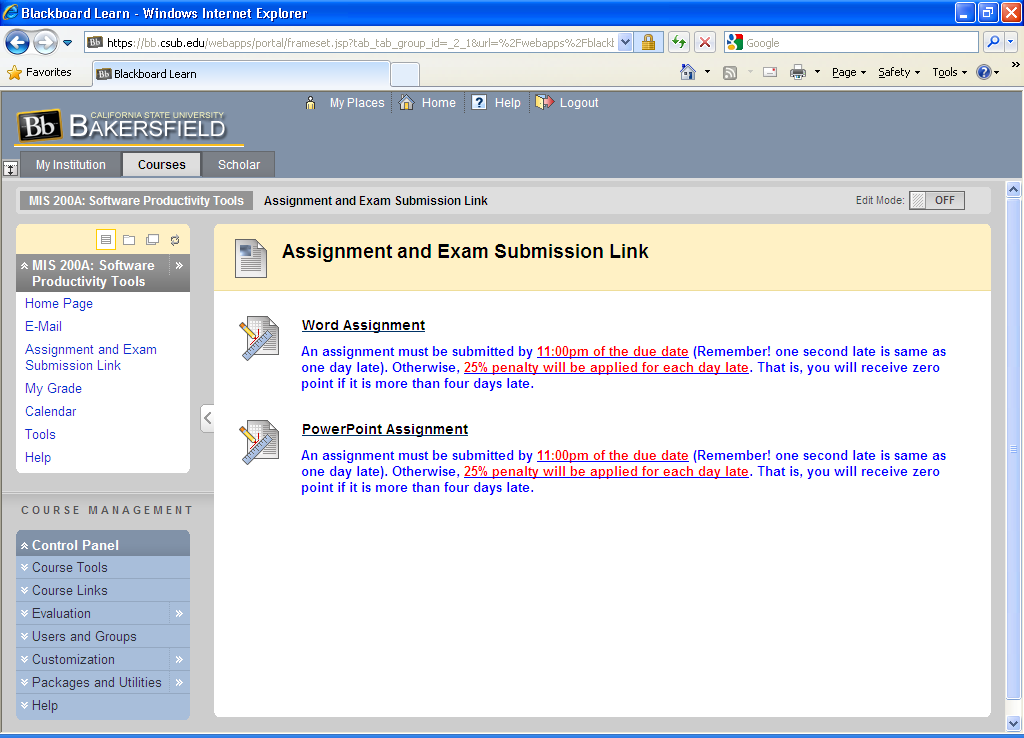 Top -half of the page looks like below. The next slide shows bottom-half of the page.
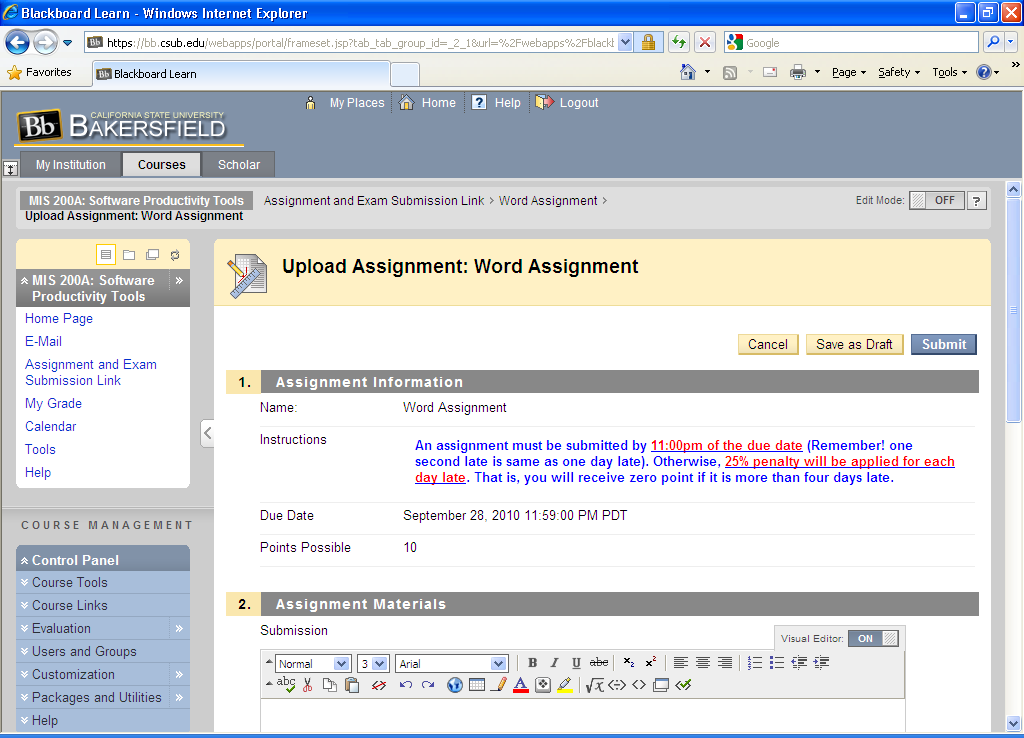 You need to attach (upload) your assignment or exam file and then, click submit button to submit your assignment or exam.
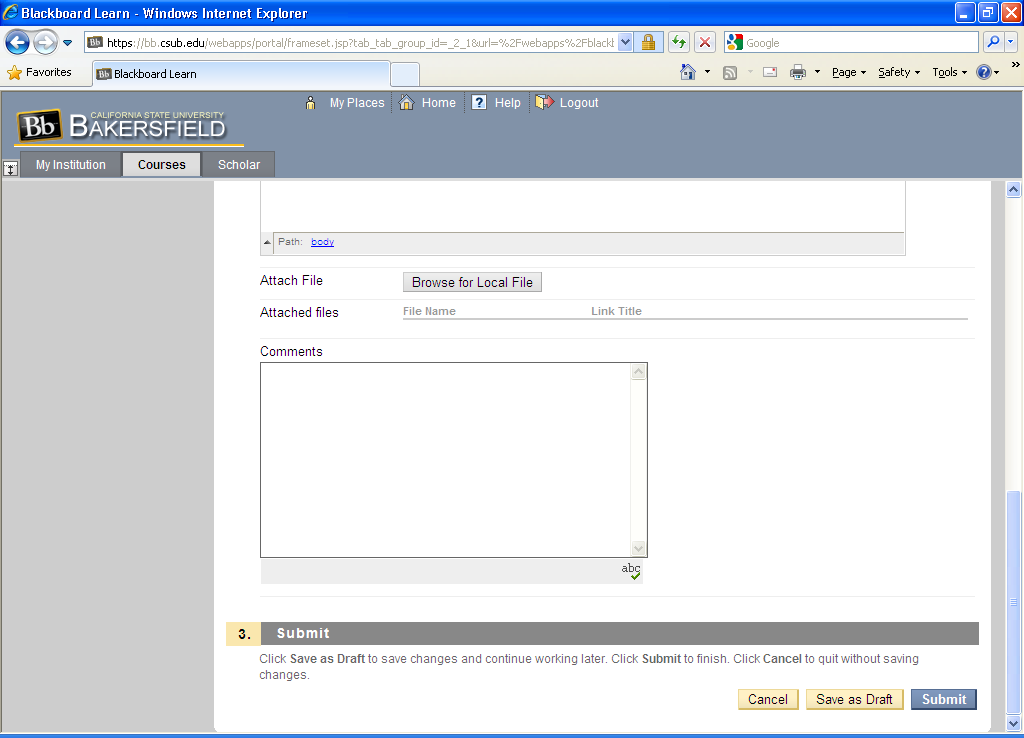